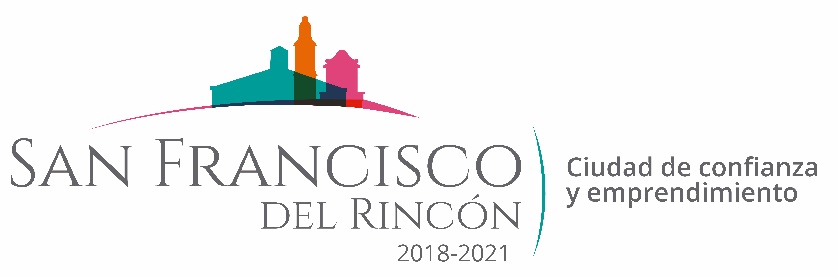 REPORTE MES DE SEPTIEMBRE MAQUINARIA
TRABAJOS EN AREA DE CARGA Y DESCARGA EN EL MERCADO MUNICIPAL
CONCEPTO
FECHA INICIO
FECHA TERMINO
02/09/2019
REPARAR CONCRETO DAÑADO
24/09/2019
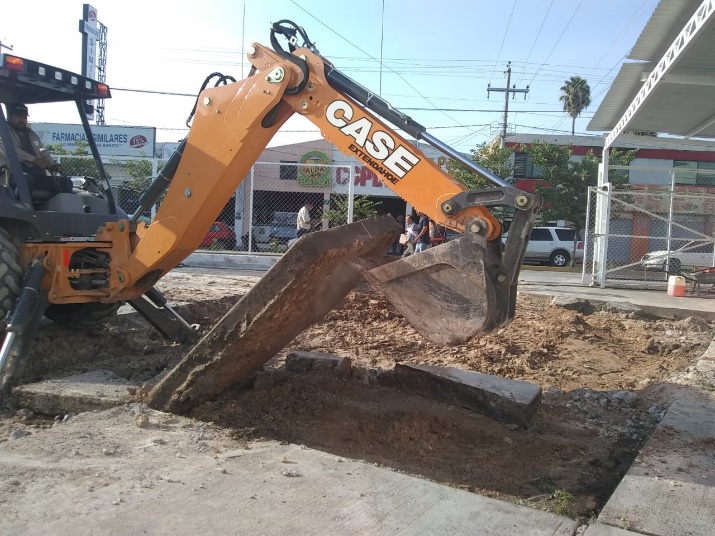 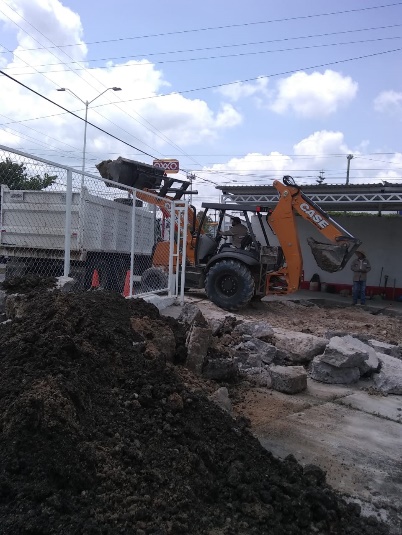 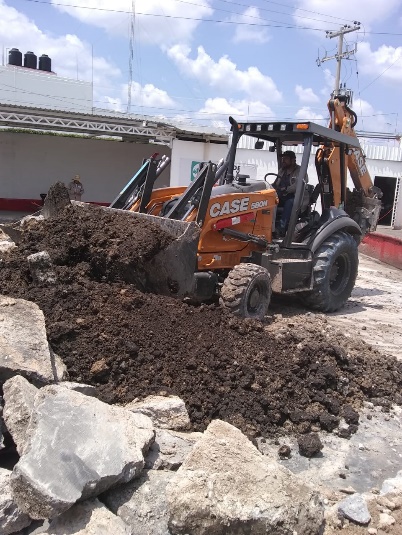 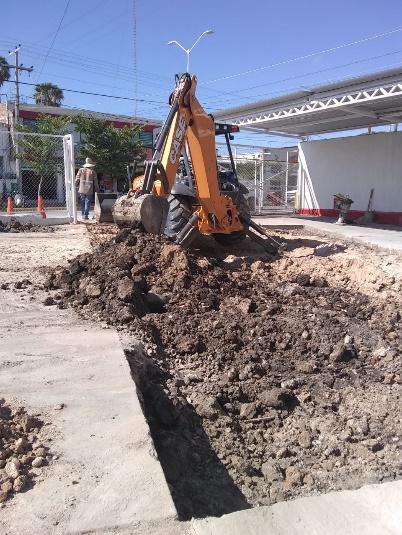 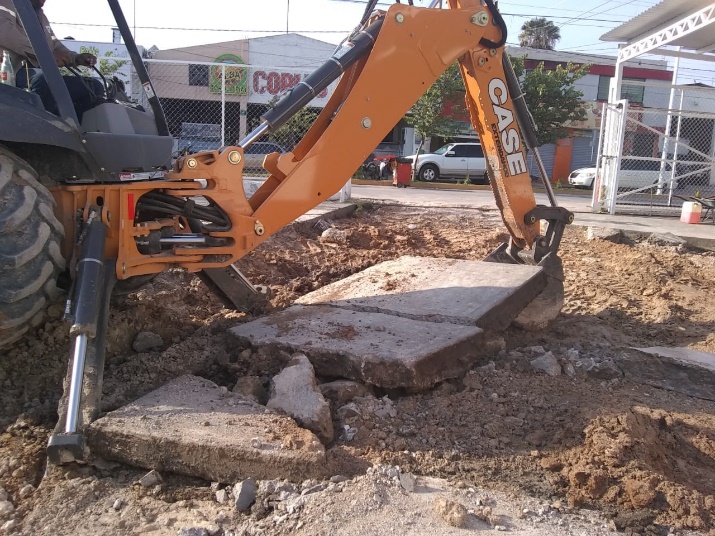